История возникновения интегрального исчисления. Интеграл и его применение.
История возникновения интегрального исчисления
Символ введен Лейбницем (1675 г.). Этот знак является изменением латинской буквы S (первой буквы слова сумма). Само слово «интеграл» придумал Я. Бернулли (1690 г.). Вероятно, оно происходит от латинского integero, которое переводится как приводить в прежнее состояние, восстанавливать. Возможно происхождение слова иное: слово integer означает целый. 
Тогда же , в 1696г., появилось и название новой ветви математики - интегральное исчисление (calculus integralis), которое ввел И. Бернулли.
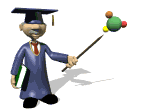 Возникновение задач интегрального исчисления связано с нахождением площадей и объемов. Ряд задач такого рода был решен математиками древней Греции. Античная математика предвосхитила идеи интегрального исчисления в значительно большей степени, чем дифференциального исчисления. Большую роль при решении таких задач играл исчерпывающий метод, созданный Евдоксом Книдским (ок. 408 - ок. 355 до н. э.) и широко применявшийся Архимедом (ок. 287 - 212 до н. э.).
Однако Архимед не выделил общего содержания интеграционных приемов и понятий об интеграле, а тем более не создал алгоритма интегрального исчисления. Ученые Среднего и Ближнего Востока в IX - XV веках изучали и переводили труды Архимеда на общедоступный в их среде арабский язык, но существенно новых результатов в интегральном исчислении они не получили. Деятельность европейских ученых в это время была еще более скромной. Лишь в XVI и XVII веках развитие естественных наук поставило перед математикой Европы ряд новых задач, в частности задачи на нахождение квадратур (задачи на вычисление площадей фигур),    кубатур (задачи на вычисление объемов тел) и определение центров  тяжести .
Интеграл и его применение.
Интеграл функции(бывает неопределенным и определенным) — аналог суммы последовательности. Неформально говоря, (определённый) интеграл является площадью части графика функции (в пределах интегрирования), то есть площадью криволинейной трапеции.
Процесс нахождения интеграла называется интегрированием.
Согласно основной теореме анализа, интегрирование является операцией, обратной дифференцированию, чем помогает решать дифференциальные уравнения
Свойства интеграла, вытекающие из определения
Производная неопределенного интеграла равна подынтегральной функции, а его дифференциал- подынтегральному выражению. Действительно:
Неопределенный интеграл от  дифференциала непрерывно дифференцируемой функции равен самой этой функции с точностью до постоянной:
   3.
   так как              является первообразной для
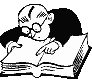 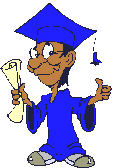 Таблица неопределенных интегралов
Примеры
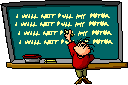 Независимость от вида переменной
Пример
Вычислим
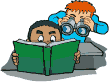 Методы интегрирования
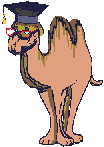 Интегрирование по частям
Примеры
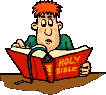 Метод замены переменной
Интегрирование функций, содержащих квадратный трехчлен
Пример
Определённый интегра́л
Теорема о существовании определенного интеграла
Свойства определенного интеграла
Теорема о среднем
Если функция непрерывна на           то существует такая точка                        
   что
Вычисление определенного интеграла
Пример
Вычислить
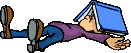 Пример
0
Вычисление площадей
Площадь фигуры в декартовых координатах.
Вычисление площадей